DoC  Presentation on the 2016/17 Mid-Term Performance Report to the Portfolio Committee on Communications29 November 2016
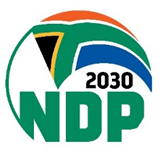 1
PRESENTATION OVERVIEW
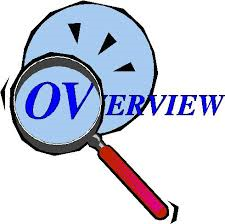 2
INTRODUCTION
The Department of Communications (DoC) presents its 2016/17 First and Second Quarter Performance Report.
This performance reports are in line with Section 195 of the Constitution and other legislative prescripts that guide performance management in the public sector to display and promote transparency and accountability to stakeholders and the general public concerning matters under their control.
The report also responds to the department’s commitments in achievement of outcome 14.
3
STRATEGIC GOALS
Effective and efficient strategic leadership; governance and administration;
A responsive communications policy and regulatory environment;
Improved government communication and country branding; and
Transformed  communications  sector.
The department set itself the following strategic goals:
4
ACTUAL PERFORMANCE AS AT 30 SEPTEMBER 2016
5
REPORT PER PROGRAMME
6
ACTUAL PERFORMANCE AS AT 30 SEPTEMBER 2016
7
PROGRAMME 1:  ADMINISTRATION [1]
GCIS officials continues to provide support to the DoC.
The Department has 90 funded posts.
72 posts (80%), were filled and 18 vacant (20%). 
In terms of gender equality:
Females at SMS level accounted for 10 (43%); and 
males 14 (57%).
The Departmental Human Resource Management Plan and Workplace Skills Plan (WSP) were developed, approved and submitted to Department of Public Service and Administration.
The Employment Equity (EE) Plan was developed, approved and submitted to the  Department of  Labour.
Internal audit projects were conducted and progress reports were submitted to the Audit and Risk committees.
8
PROGRAMME 1:  ADMINISTRATION [2]
Reports compiled on contracts, Memorandum of Understanding, legal instruments and litigations that the department managed during the period under review.
Financial statements were compiled submitted to National Treasury (NT) in line with Section 40 of the PFMA.
97.5% of invoices were paid within 30 days and 98.83% of requisitions were converted to orders within 48 hours.
The department submitted the 2015/16 fourth quarter and  2016/17 first quarter performance reports to NT and Department of Planning Monitoring and Evaluation according to prescribed legislation.
The 2015/16 Annual Report was tabled in Parliament. 
The 2017/18 first draft APP was submitted to DPME. 
The department submitted 2016/17 Outcome 14 Implementation Plan and 2015/16 Q4 report  to the Department of Arts and Culture.
9
PROGRAMME 2: COMMUNICATIONS POLICY, RESEARCH AND DEVELOPMENT[1]
10
PROGRAMME 2: COMMUNICATIONS POLICY, RESEARCH AND DEVELOPMENT[2]
11
PROGRAMME 2: COMMUNICATIONS POLICY, RESEARCH AND DEVELOPMENT[3]
12
PROGRAMME 3: INDUSTRY AND CAPACITY DEVELOPMENT [1]
13
PROGRAMME 3: INDUSTRY AND CAPACITY DEVELOPMENT [2]
14
PROGRAMME 3: INDUSTRY AND CAPACITY DEVELOPMENT [3]
15
PROGRAMME 3: INDUSTRY AND CAPACITY DEVELOPMENT [4]
16
PROGRAMME 4: ENTITY OVERSIGHT [1]
17
PROGRAMME 4: ENTITY OVERSIGHT [2]
18
MID-TERM PERFORMANCE PER PROGRAMME
Programme 1: Spent 70% of its budget with the performance level of 92% as at the end of September 2016.
Programme 2: Spent 37%  of its budget with the performance level of 60% as at the end of September 2016.
Programme 3: Spent 105.4% of its budget with the performance level of 100% as at the end of September 2016.
Programme 4: Spent 48.4% of its budget with the performance level of 80% as at the end of September 2016.
19
OVERALL MID-TERM PERFORMANCE
The department had 38 planned targets for the mid-term  of 2016/17 financial year.
32 targets were achieved.
6 targets were not achieved.
The overall performance achieved is 84%.
20
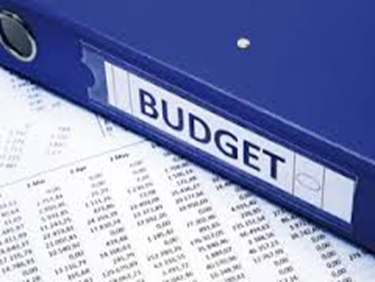 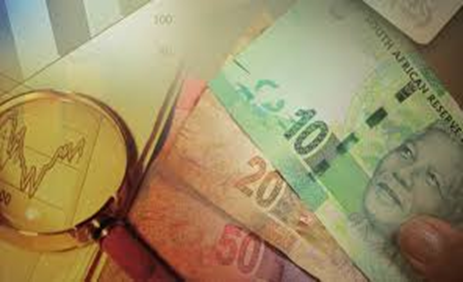 FINANCIAL INFORMATION
Quarter 1 & 2 of 2016/17
21
EXPENDITURE FOR QUARTER 1 & 2 PER PROGRAMME
22
TOTAL BUDGET ALLOCATION PER PROGRAMME
23
PROJECTIONS VS ACTUAL EXPENDITURE
24
EXPENDITURE PER QUARTER (1&2 ) PER ECONOMIC CLASSIFICATION
25
TOTAL BUDGET ALLOCATION PER ECONOMIC CLASSIFICATION
26
FINANCIAL CONSTRAINTS
The total budget for the DoC amounts to R1 345 406 000.00 appropriated as follows:
Transfers to GCIS and entities: R 1 270 202 000.00
Compensation of employees:  R 59 169 000.00
Goods and services: R 15 951 000.00
Capital:  R 84 000.00
When disaggregating the funds earmarked for transfers and subsidies, the DoC  has an operational budget of R 75, 204 million including compensation of employees.
Funds available for goods and services and capital assets is     R 16, 035 million.
27
INTERVENTIONS
Some operations on hold until the Adjusted ENE.
Filling of posts on hold.
Engage on non-financial activities.
Innovative ways to deliver on our mandate to be explored.
Continue engagements with the National Treasury.
28
ADJUSTMENT BUDGET PER PROGRAMME
.
29
ADJUSTMENT BUDGET PER ECONOMIC CLASSIFICATION
.
30
ADJUSTED EXPENDITURE OF NATIONAL ESTIMATES
R41,410 million allocated during the Adjustment Budget Processes. The funding is earmarked for DTT. 
The projected over expenditure in Programme 1 will be defrayed from other under spending Programmes. 
Over expenditure in Programme 3 will be covered by the amount of R41, 410 million which has been allocated to the Department during the Adjusted Estimates of National Expenditure (AENE) process and roll over funds amounting to R1,2 million.
The Department remain under funded.
31
Thank you
32